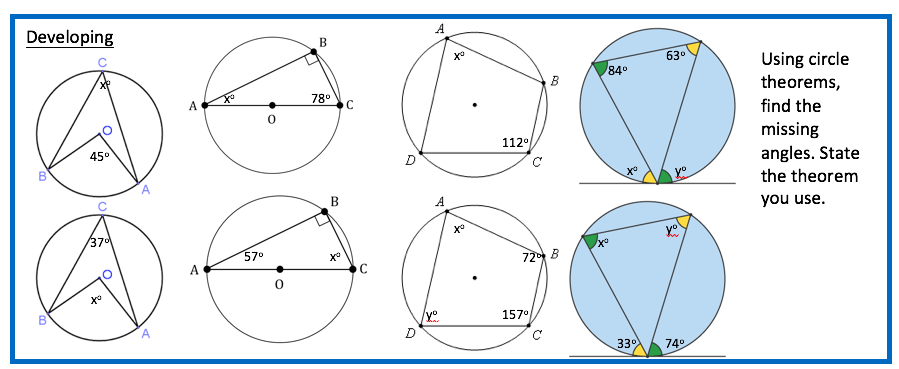 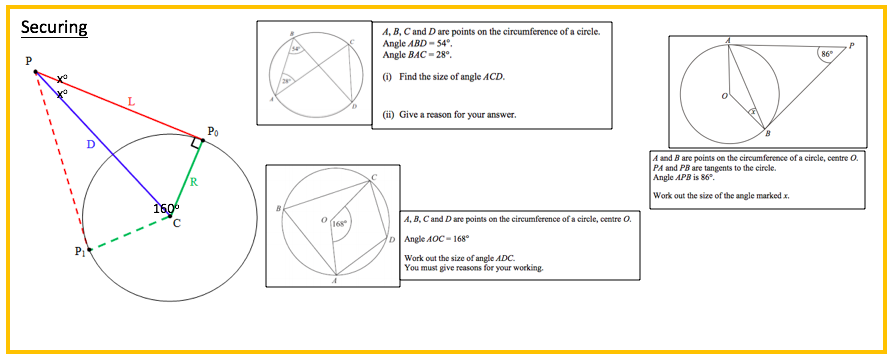 Mastering
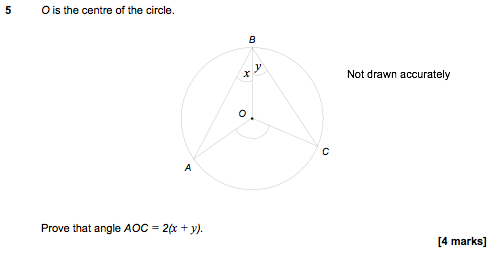 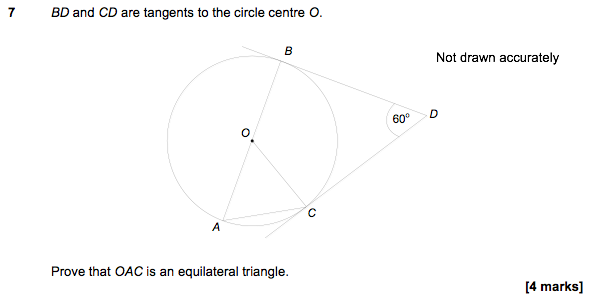 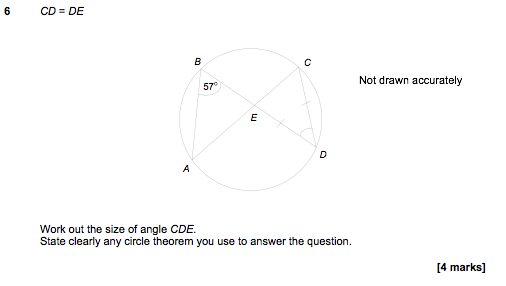 Developing 
Angles at the centre are double those at the edge – 22.5o
Angles in a triangle add up to 180o, angle at the edge = 90o. 12o
Opposite angles in a cyclic quadrilateral add to 180o, 68o
Alternate segment theory – x=63o, y=84o
Angles at the centre are double those at the edge – 74o
Angles in a triangle add up to 180o, angle at the edge = 90o. 33o
Opposite angles in a cyclic quadrilateral add to 180o, y=108o, x=23o
Alternate segment theory – x=74o, y=33o
Securing 
Tangents create a 90o angle, so other two angles must add to 180o. 160+2x=180, x=10o
Angle ACD is 54o, angles in the same segment are equal
ABC=84(angle at the centre is double), ADC=96(Opposite angles in a cyclic add to make 180o)
OBC=90o, OAB=90o, AOB=94o, Isosceles triangle so 180-94=86/2 x=4
Mastering
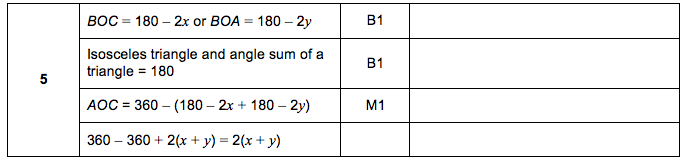 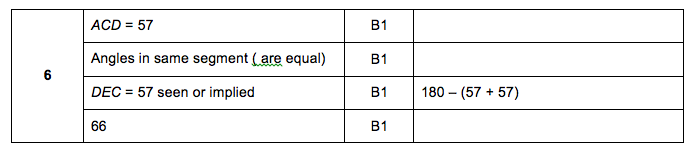 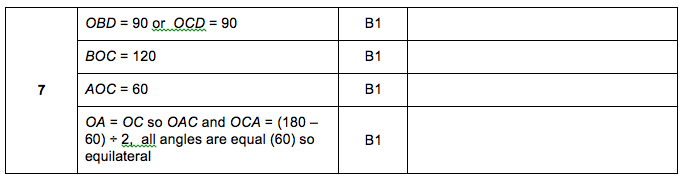